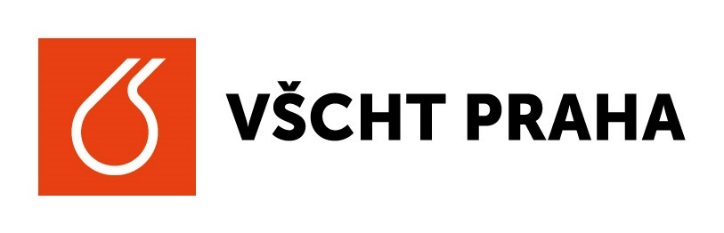 PROBLEMATIKA INTERNACIONALIZACE LIDSKÝCH ZDROJŮ VE VĚDĚ A VÝZKUMU Z POHLEDU EVROPSKÉ A ZAHRANIČNÍ LEGISLATIVY
Anna Mittnerová
 VŠCHT Praha, Zahraniční oddělení
9.6.2020
72. Sjezd ČChS
1
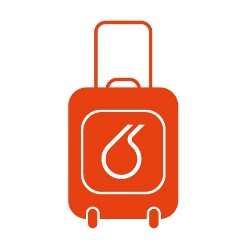 Související právní předpisy jež je nutné dodržovat
Zákon o pobytu cizinců na území České republiky, č. 326/1999 Sb.
Směrnicí Rady 2005/71/ES o zvláštním postupu pro přijímání státních příslušníků třetích zemí pro účely vědeckého výzkumu
Evropským Nařízením (ES) č. 883/2004 – o koordinaci systémů sociálního zabezpečení 
Evropským Nařízením (ES) č. 987/2009, kterým se stanoví prováděcí pravidla 
Zákon o zaměstnanosti, č. 435/2004 Sb.
Zákoník práce ČR, č. 262/2006 Sb.
Zákonem o veřejných výzkumných institucích, č. 341/2005 Sb. Hlava XIII
Zákon č. 111/1998 Sb., o vysokých školách 
Zákonem o podpoře výzkumu a vývoje z veřejných prostředků, č. 130/2002 Sb
Zákon o veřejném zdravotním pojištění č. 48/1997 Sb. 
Zákon o pojistném na sociální zabezpečení a státní politiku zaměstnanosti  260/1993 Sb. 
Dvoustranné smlouvy o sociálním zabezpečení mezi ČR a smluvními státy 
Zákon o dani z příjmu 586/1992 Sb.
Dvoustranné smlouvy o zamezení dvojímu zdanění mezi ČR a příslušnými zeměmi
9.6.2020
72. Sjezd ČChS
2
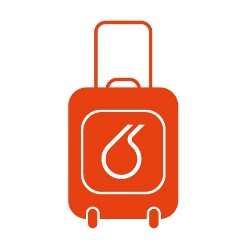 Kritéria posuzování vyplývající ze zákonů
Omezíme se pouze na vědecké či akademické pracovníky a PhD, kteří někde pracují
Kde má uzavřenou pracovní smlouvu (OSVČ, důchodce) ? 
Pouze  u zahraničního zaměstnavatele, je zahraniční OSVČ, důchodce 
Pouze v ČR zaměstnanec - na ČVUT, VŠCHT  či jiné univerzitě či v.v.i. 
Vykonává zároveň nebo střídavě souběh činností ve dvou a více státech buď jako zaměstnanec nebo OSVČ, důchodce – různé kombinace
Jaké země je státní příslušník
EU/EHP( Norsko, Lichtenštejnsko, Island) + Švýcarsko – volný přístup na trh práce, ale je nutno dodržovat koordinační nařízení – princip  pojištění na SZ a ZP pouze v jednom státě
Třetí země (všechny ostatní země světa) -  POVINNÉ POBYTOVÉ A PRACOVNÍ OPRÁVNĚNÍ ( Víza)
Délka pobytu na území ČR
<7 dnů
8-90  dnů
>90 dnů < 2 roky
Výjimky
Profesoři -  jsou v některých státech považováni za státní úředníky 
Pozor na země na něž jsou uvaleny mezinárodní sankce (např. Irán)
9.6.2020
72. Sjezd ČChS
3
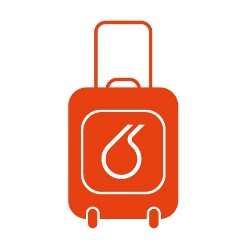 Hosté/pracovníci - občané  EU/EHP + Švýcarska -  kategorie
9.6.2020
72. Sjezd ČChS
4
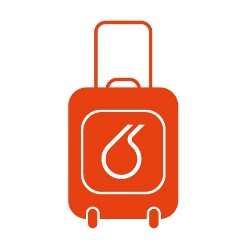 Hosté/pracovníci - občané třetích zemí světa -  kategorie
9.6.2020
72. Sjezd ČChS
5
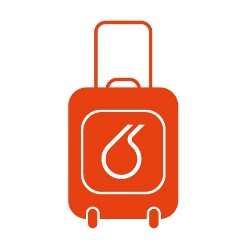 V jakém předstihu vyřizovat vízovou a relokační agendu
9.6.2020
72. Sjezd ČChS
6
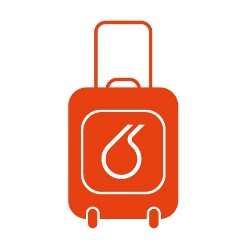 MOBIS elektronický informační systému mobilit na VŠCHT Praha
On-line systém pro zadávání dat všech zahraničních hostů a budoucích zaměstnanců
Výhody z pohledu VŠCHT Praha a jejího zaměstnance který je hostitelem: 
Elektronický registr sloužící pro administraci celého procesu přijímání zahraničních hostů a pracovníků 
Evidence a třídění cizinců do příslušných kategorií 
Umožňuje vkládání příslušných osobních údajů a potřebných dokumentů hostů/pracovníků
Přístupová práva pouze pro příslušné odpovědné osoby, např. odpovědný řešitel projektu, vedoucí ústavu, děkan, určená osoba PO a ZO
Včasná notifikace na příslušná zapojená pracoviště např. o budoucím nástupu do PP, o expiraci povolení k pobytu, o končící pracovní smlouvě, a další
Umožňuje zjistit aktuální stav procesu a přehled zahraničních hostů a pracovníků v zadaném období
Generuje ze zadaných údajů:  dohodu o hostování, závazek VŠCHT, smlouva o budoucím ubytování, .. 
Umožňuje hladkou asistenci pracovníka ZO při vízovém a při relokačním procesu
Pro krátkodobé návštěvy zajišťuje vstup do budov a přístup k WiFi
Výhody z pohledu hosta:
Vyplnění požadovaných osobních údajů a nahrání potřebných dokumentů do MOBIS on-line  
On-line příručky a informace k pobytu, o škole, k lékařské prohlídce, imigračním povinnostem atd…
Automatické notifikace o blížící se expiraci povolení k pobytu
9.6.2020
72. Sjezd ČChS
7
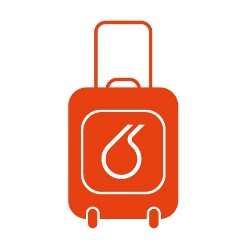 Doporučená literatura a na koho se obracet o rady
Mgr. Matěj Daněk, Mgr. Magdalena Vyškovská, Ing. Jaroslava Fojtíková, Zaměstnávání cizinců na území České republiky, ANAG,  ISBN 987-80-7554-148-2, 2018
Praktický průvodce použitelnými právními předpisy v Evropské unii (EU), Evropském hospodářském prostoru (EHP) a ve Švýcarsku  http://ec.europa.eu/social/BlobServlet?docId=11366&langId=cs
https://www.cssz.cz/web/cz/urceni-statu-pojisteni
Kancelář zdravotního pojištění, https://www.kancelarzp.cz/en/
https://europa.eu/youreurope/citizens/work/social-security-forms/index_cs.htm
EURAXESS Czech Republic https://www.euraxess.cz/ 

Děkuji Vám za pozornost ! 
Anna Mittnerová, anna.mittnerová@vscht.cz
9.6.2020
72. Sjezd ČChS
8